Подготовила педагог-психолог Яцукович Е.В.
Что такое семья ?
В современной литературе:
Семья –это  «малая социальная группа, основанная на любви, брачном союзе и родственных отношениях; объединенная общностью быта и ведением хозяйства, правовыми и нравственными отношениями, рождением и воспитанием детей».
Семейные ценности – что это?
Притча о копейке
Закончи пословицы
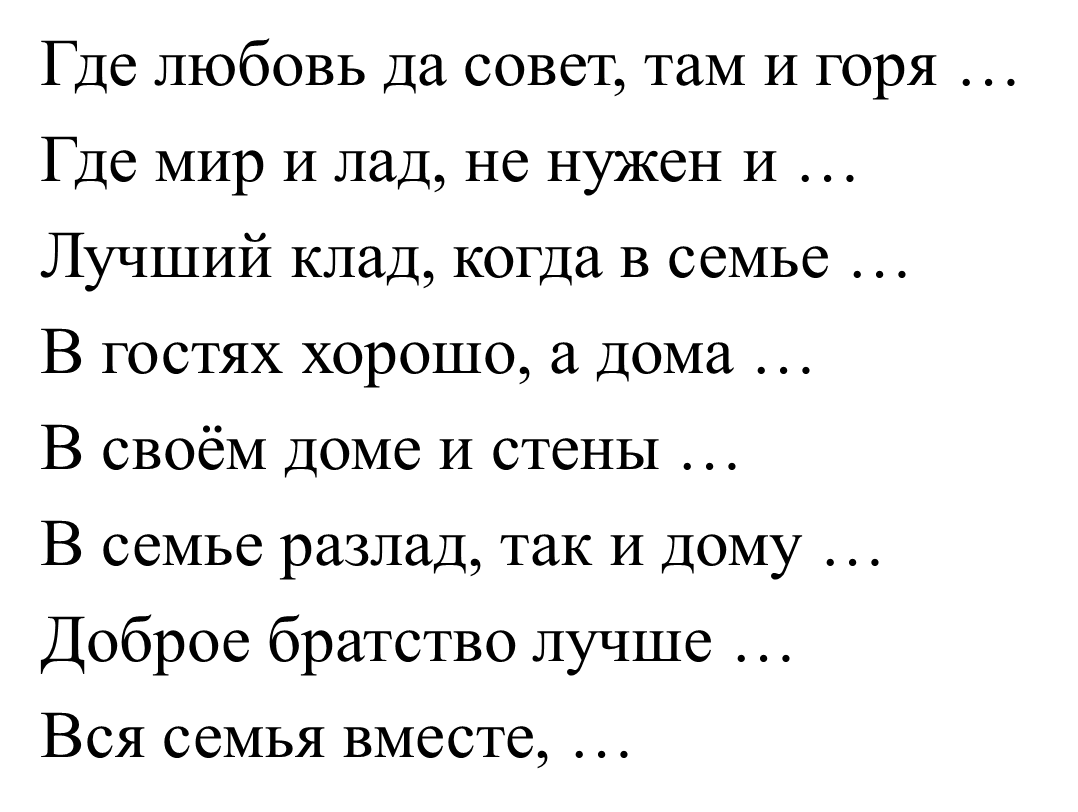 Личностные качества, от которых зависит  психологический климат в семье
♦ Аккуратность
♦ Агрессивность
♦ Безразличие
♦ Благоразумие
♦ Болтливость
♦ Вежливость
♦ Верность
♦ Веселость
♦ Внимательность
♦ Бережливость
♦ Вспыльчивость
♦ Доброта
♦ Доверчивость
♦ Жадность
♦ Заботливость
♦ Капризность
♦ Конфликтность
♦ Лживость
♦ Мудрость
♦ Нежность
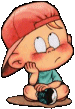 Пусть всё это только игра, Но ею сказать мы хотели:Великое чудо – семья!Нет в жизни важнее цели!Храните её! Берегите!!!
Благодарим вас за участие!
Желаем всем взаимоуважения и согласия! Пусть в каждом вашем доме и нашем общем большом доме будет тепло,  солнечно и уютно!
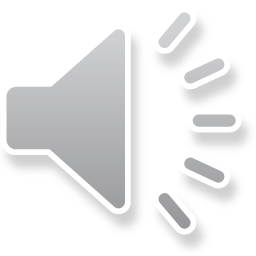